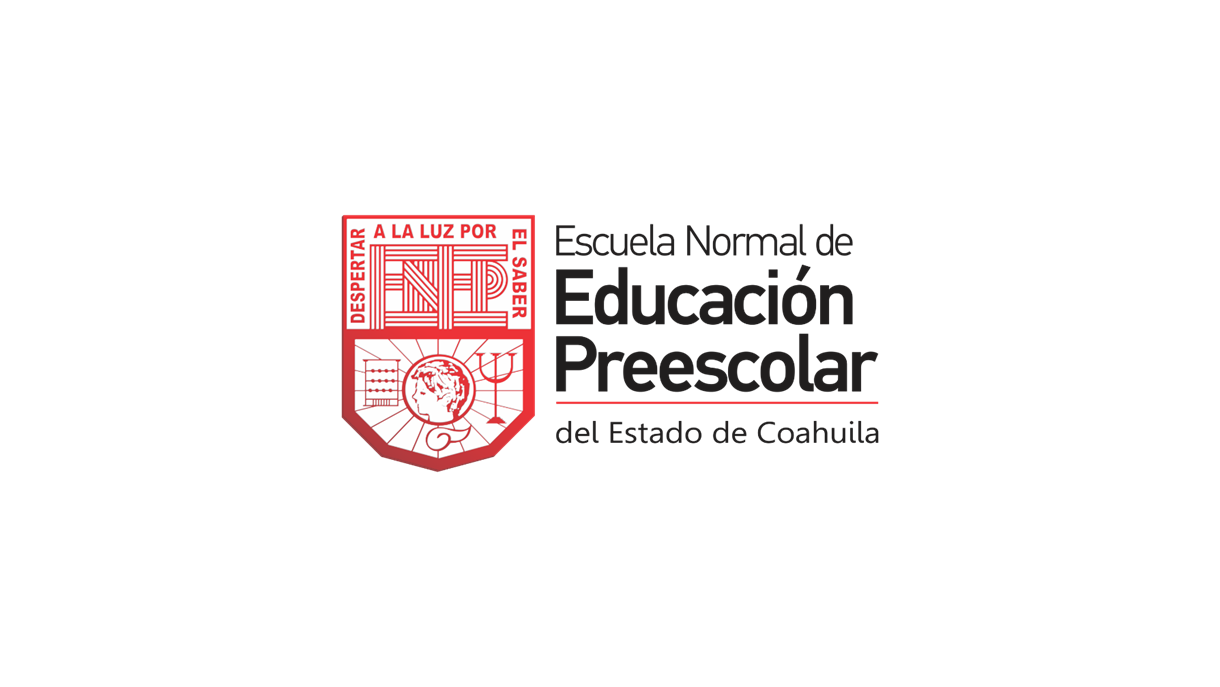 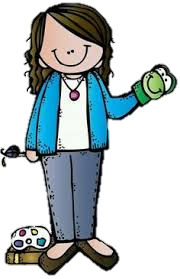 Diario de campo de la alumna practicanteJardín de niños “Eutimio Alberto Cuellar Goribar” 2°A Nombre de la alumna practicante:Diana Sofia Gutierrez Zapata
Diario de la alumna
Jardín de niños “Eutimio Alberto Cuellar Goribar” 
2°A 
Nombre de la educadora practicante
Diana Sofia Gutierrez Zapata
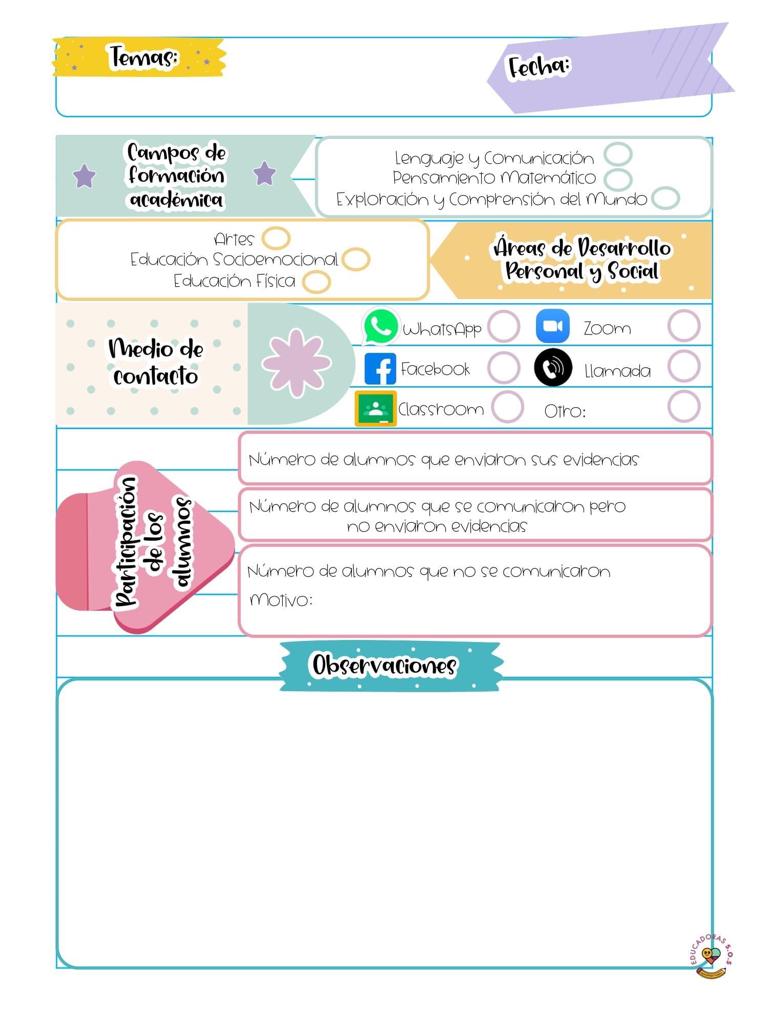 26 de abril de 2021
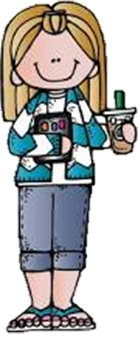 Los alumnos mandan las evidencias por semana en la recopilación del álbum 
Los alumnos se dividen en dos grupos para tomar las salas de Facebook y se conectan en días rotativos, se conectaran el viernes.
De la intervención de la clase virtual reflexiona acerca de:
¿Cómo desarrolle la clase?
El día de hoy se realizo un video en el cual se explico que es una cualidad y un talento así como se mencionaron algunos y se explico la actividad que se realizara el día de hoy que es por medio de un video, explicar su talento así como en la segunda actividad fue seguir el ritmo de  la música, conforme el video lo pedía, utilizando las manos para dar una o dos palmadas o los pies para sonar así como cuando vas marchando.  Se lees explico un pedazo de la canción y el alumno lo haría completo. 

¿Que mejoras puedo realizar?
Explicar mas detalladamente las actividades.